Система  логопедической работы с неговорящими детьми
Неговорящие дети. Контингент
Полиморфная группа
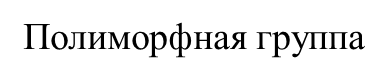 ЗПР
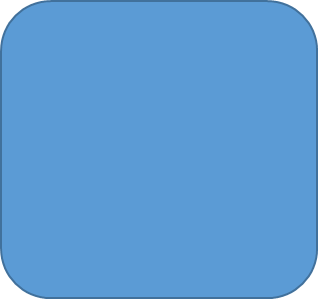 РАС
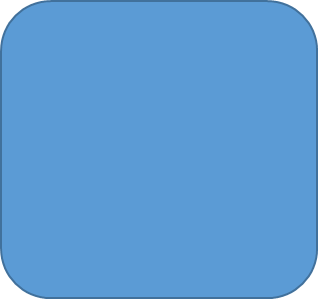 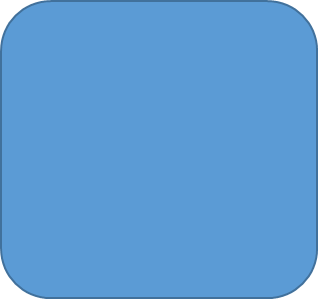 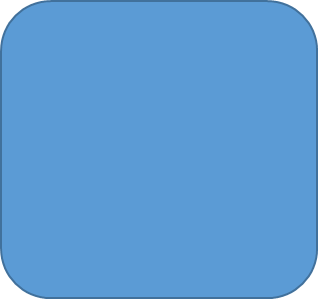 ДЦП (анартрия,дизартрия)
H 90, 91, 93 и т.п.
I-ый уровень ОНР; алалия, афазия
Н 53
F 70-79
ВЗАИМОДЕЙСТВИЕ РОДИТЕЛЕЙ С НЕГОВОРЯЩИМИ ДЕТЬМИ
Ситуация 1
«Первая встреча»
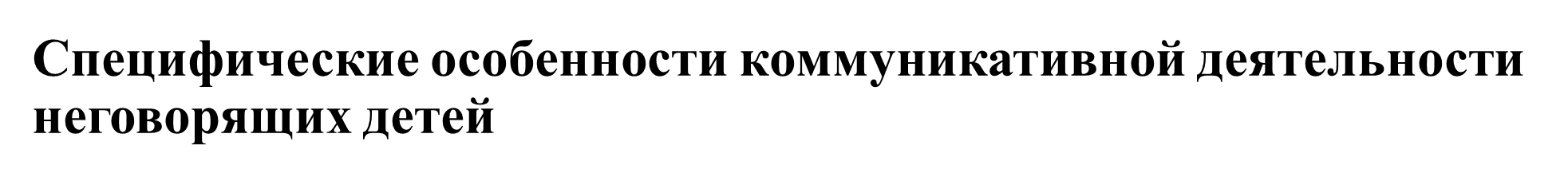 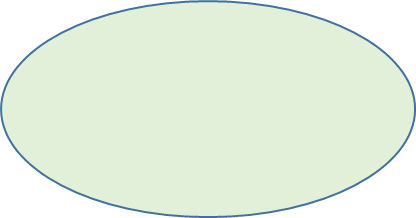 Ситуация 4
«Постройка домика»
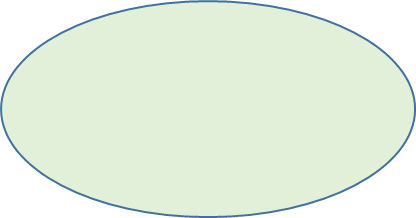 Трудности при взаимодействии не только с незнакомыми, но и с близкими и знакомыми;
 При решении практической задачи дети не могут ориентироваться сразу на два объекта
Ситуация 2
«Знакомство»
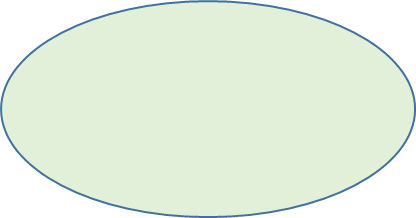 Ситуация 5
«Курочка Ряба»
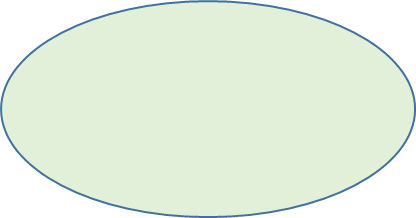 Ситуация 3
«Подготовка к игре»
Качественные характеристики общения родителей с неговорящими детьми
Отсутствие или слабость эмоциональной реакции вне зависимости от рода или характера деятельности
Отсутствие или слабость вербализации своих действий. Преобладание показа.
Направления логопедической работы
Развитие слухового восприятия;
Развитие способности к использованию невербальных компонентов коммуникации;
Развитие зрительно-моторной координации;
Развитие артикуляционной моторики;
Развитие мелкой моторики;
Развитие зрительно-пространственного анализа и синтеза;
Формирование и развитие сенсорно-перцептивной деятельности;
Развитие импрессивной и экспрессивной речи.
Развитие импрессивной и экспрессивной речи
Задачи:
Развивать понимание ситуативной и бытовой речи
Формировать первичные коммуника- тивные навыки (зв/подр,зв/сочетан.)
Работать над семантикой слова
Стимулировать простые виды коммуникативной речи
Приёмы работы:
Узнавание предметов по названию
Опознавание предметов по признакам
Выполнение действий с предметами
Вербальные инструкции и зв/подр.
Побуждение к эмоц.высказываниям
Развитие непроизвольного звук. и слов. подр-я
Различение зв/подр.с опорой на зрит.восприятие.
Соотнесение игрушек с сопряж. отражённым и произвольным зв/п.
Различение, соотнесение действий с глаголом.
Побуждение к использованию слов, автоматизация штампов + интонации (!,?) «иди», «на», «дай»
Узнавание предмета по описанию
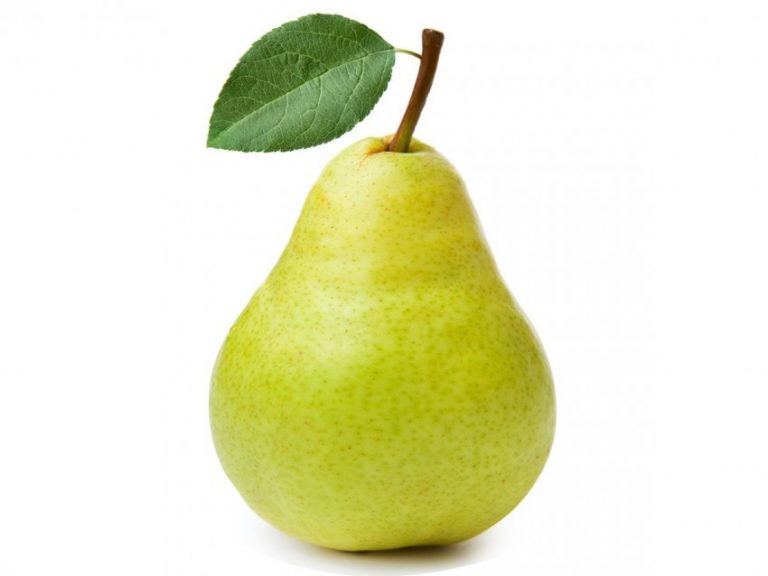 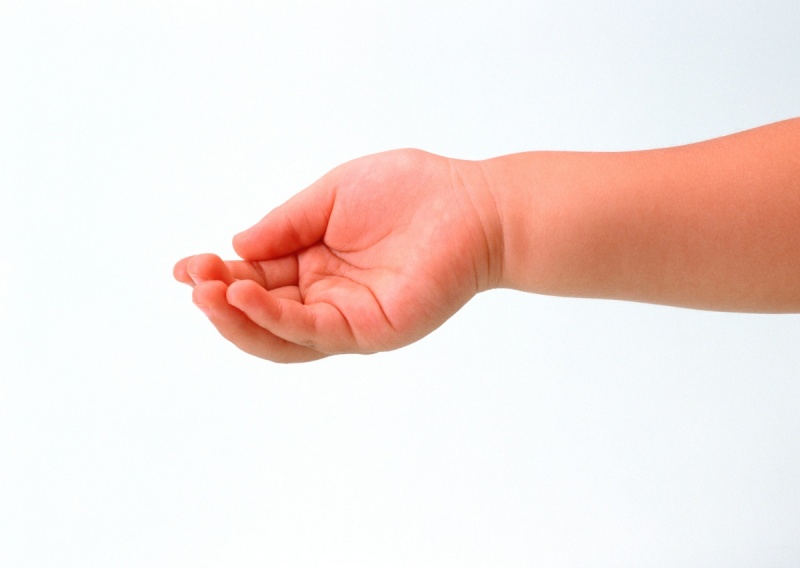 ?
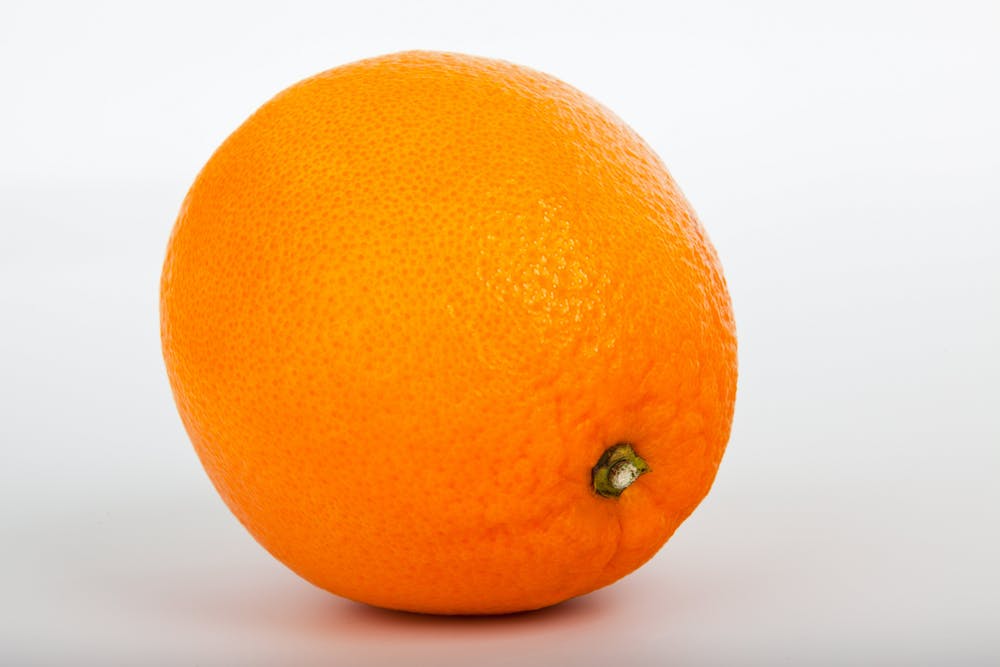 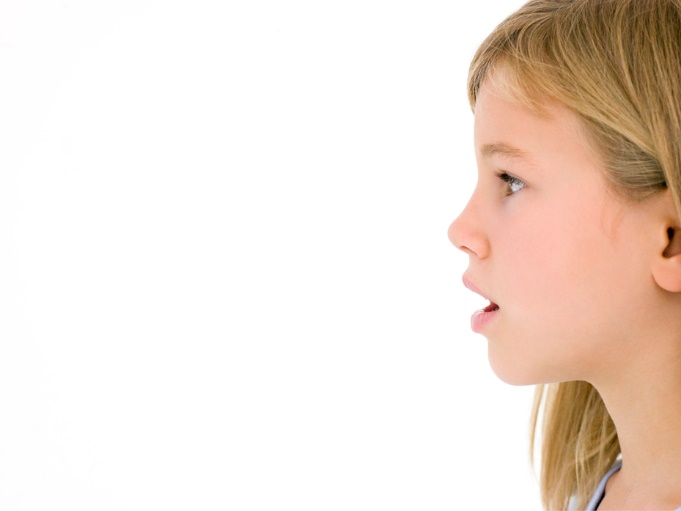 бай, бух, оп, би-би,
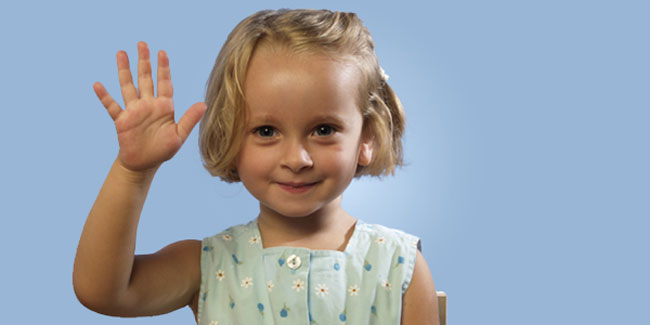 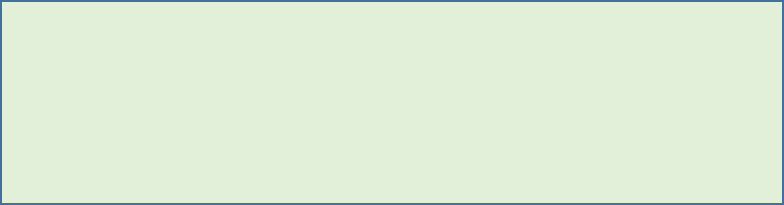 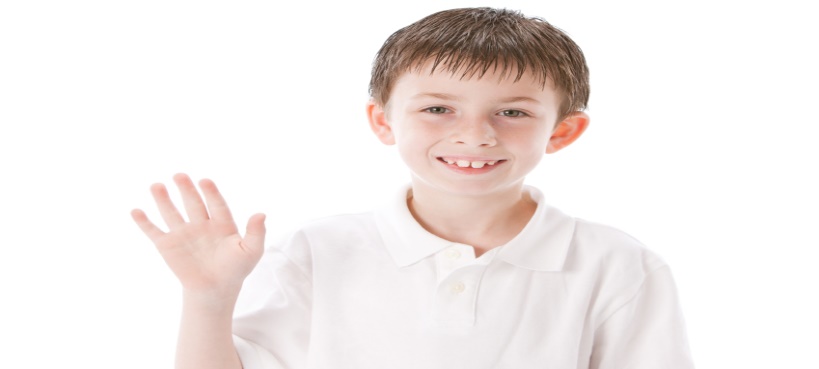 Приветствие, прощание
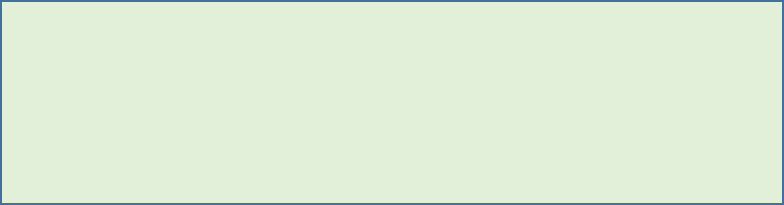 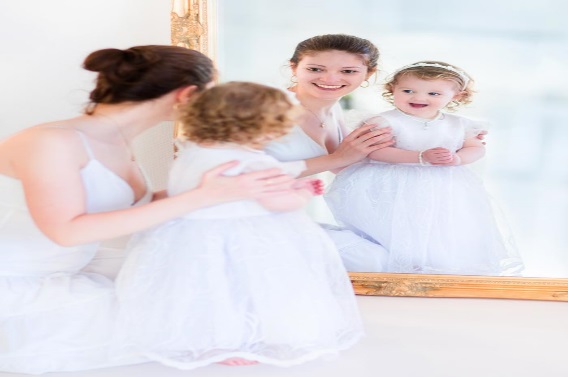 Слова-действия
Назови своё имя/ Это кто?
Осмысленные слова
Чьё это?
Члены семьи
Простые восклицания
Покажи нужный предмет
Большой и маленький
Совместное пение
Скажи другому
Где находится?